MY FAVOURITE HOLIDAYS
Name:
Form:
Teacher: Safonova V.G.
HOLIDAYS & FESTIVALS
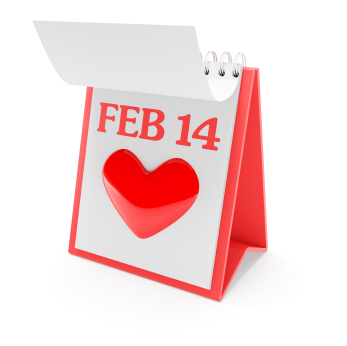 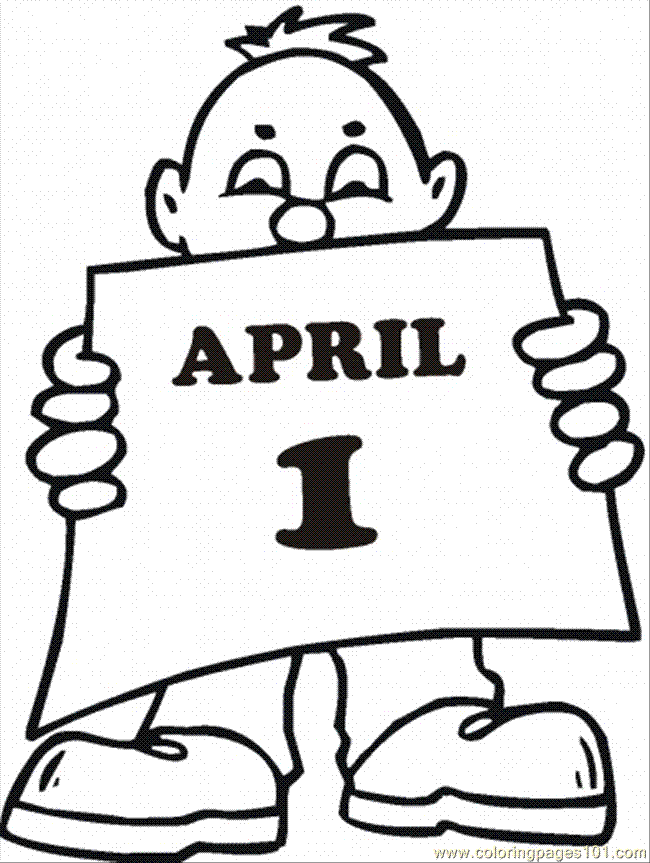 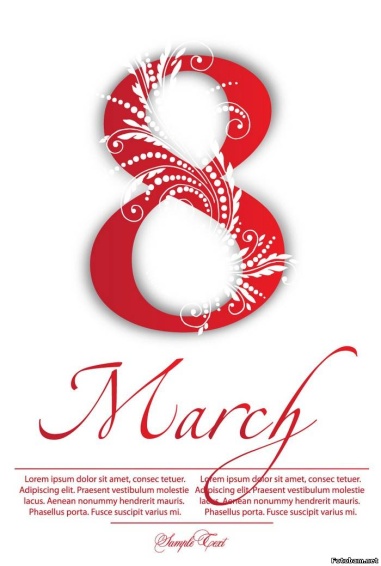 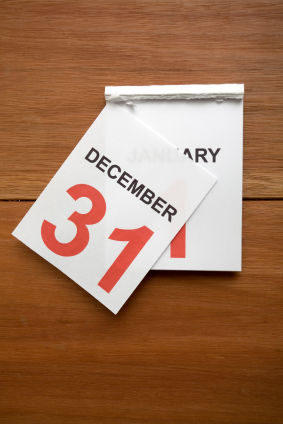 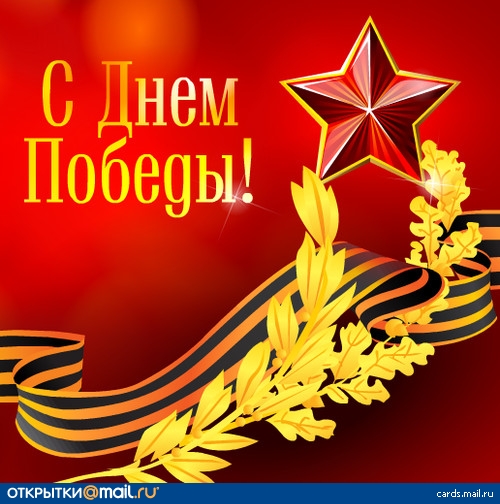 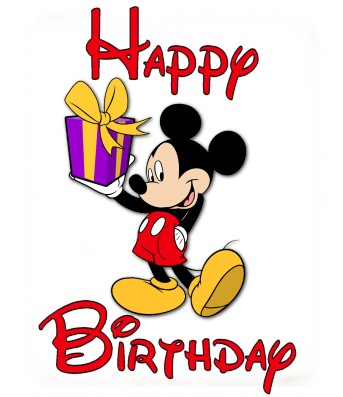 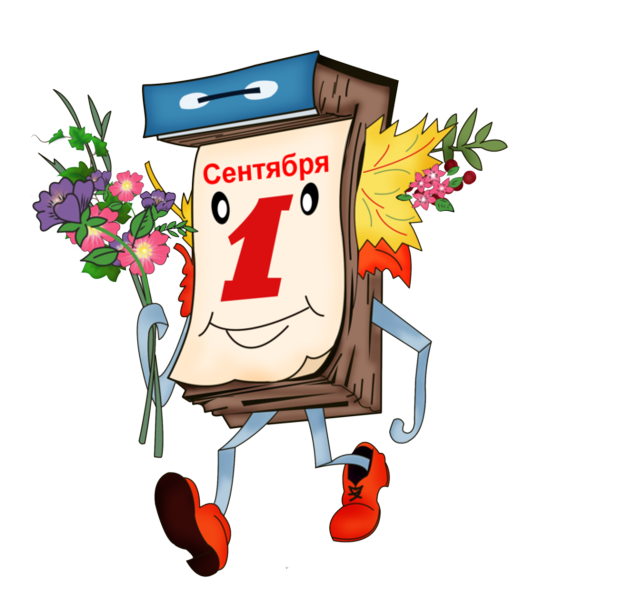 HOLIDAYS AND FESTIVALS
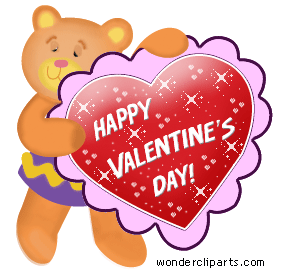 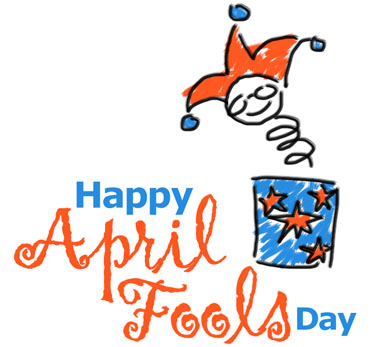 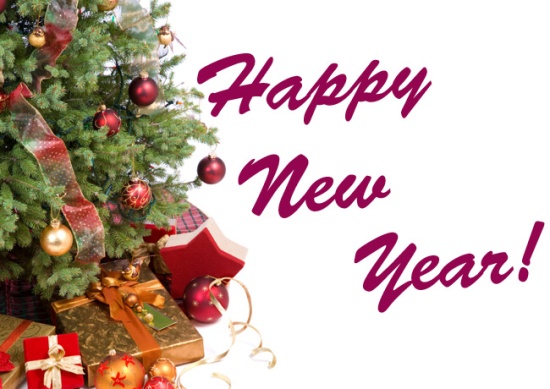 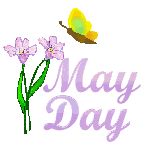 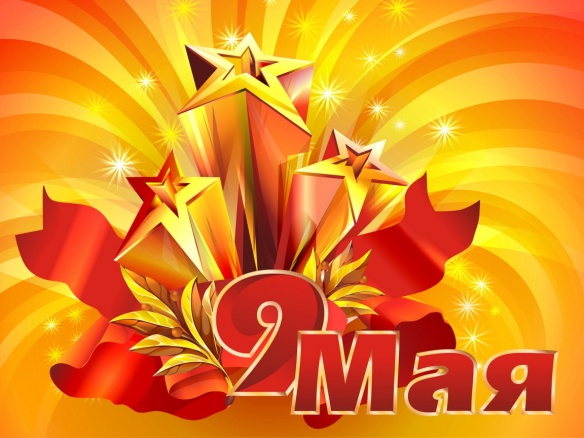 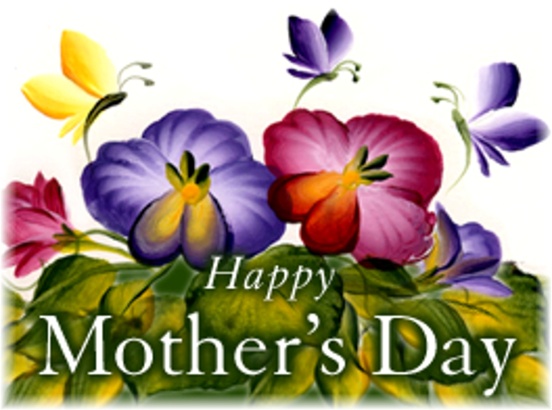 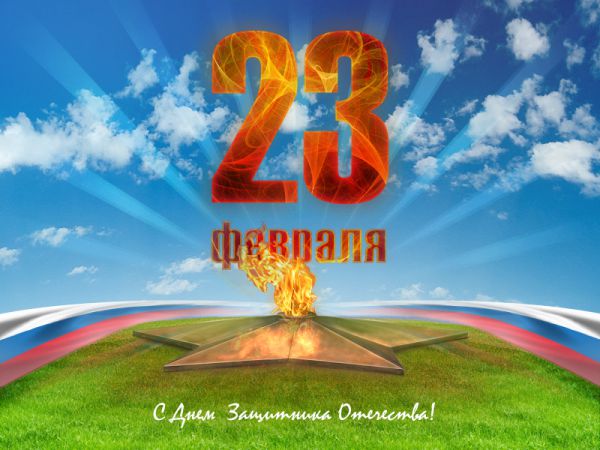 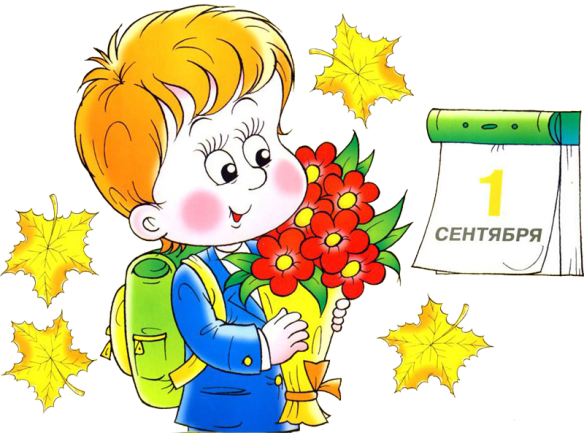 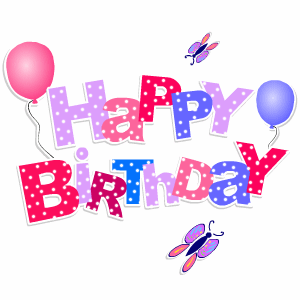 HOLIDAYS & FESTIVALS
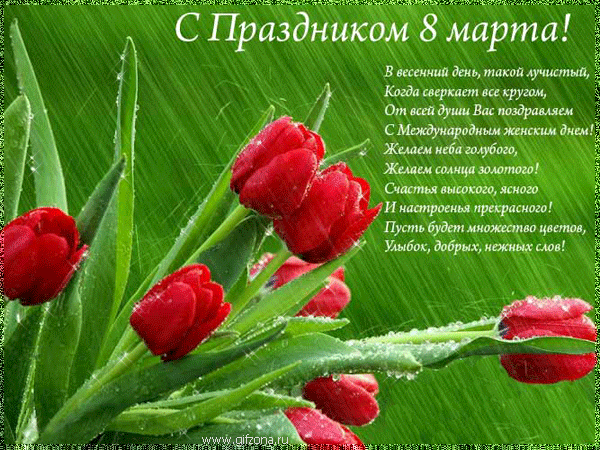 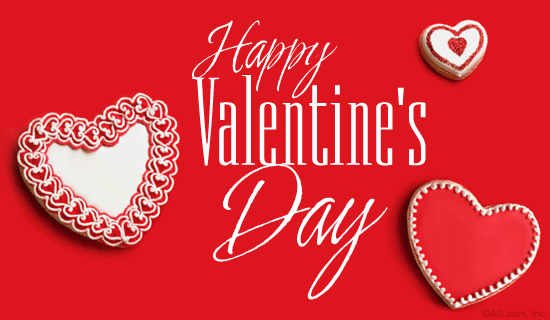 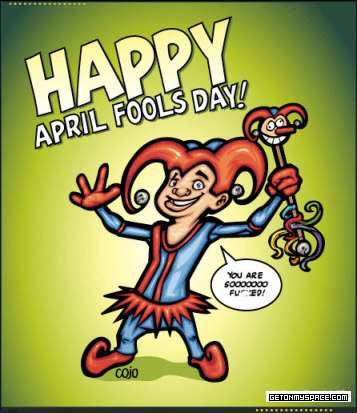 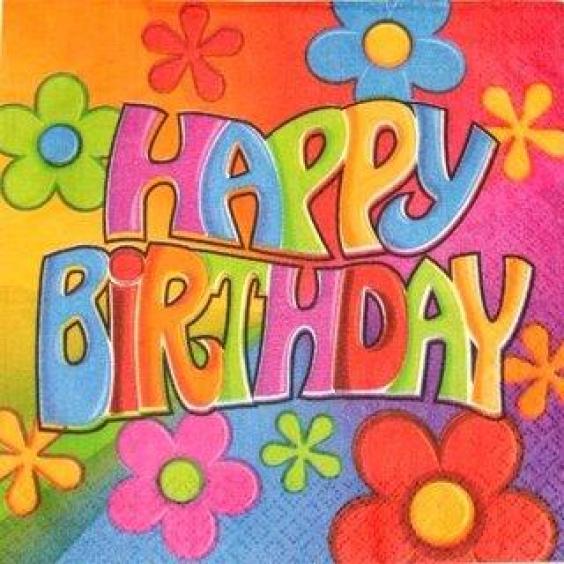 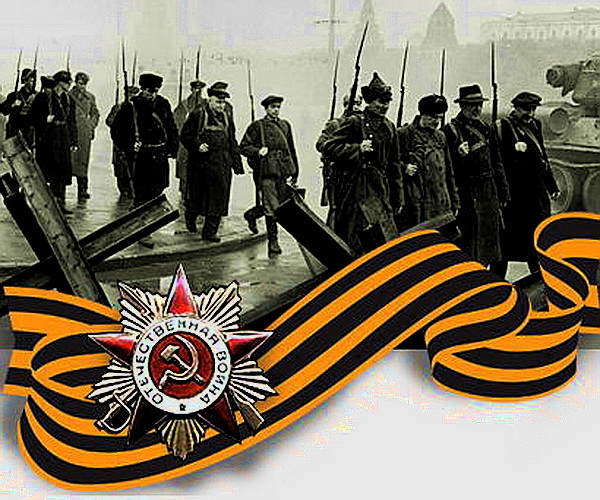 INTERNATIONAL WOMEN’S DAY
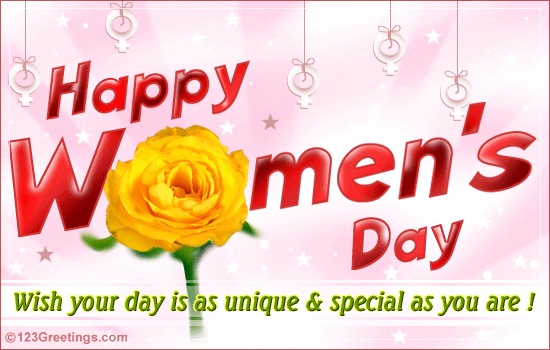 NEW YEAR’S DAY
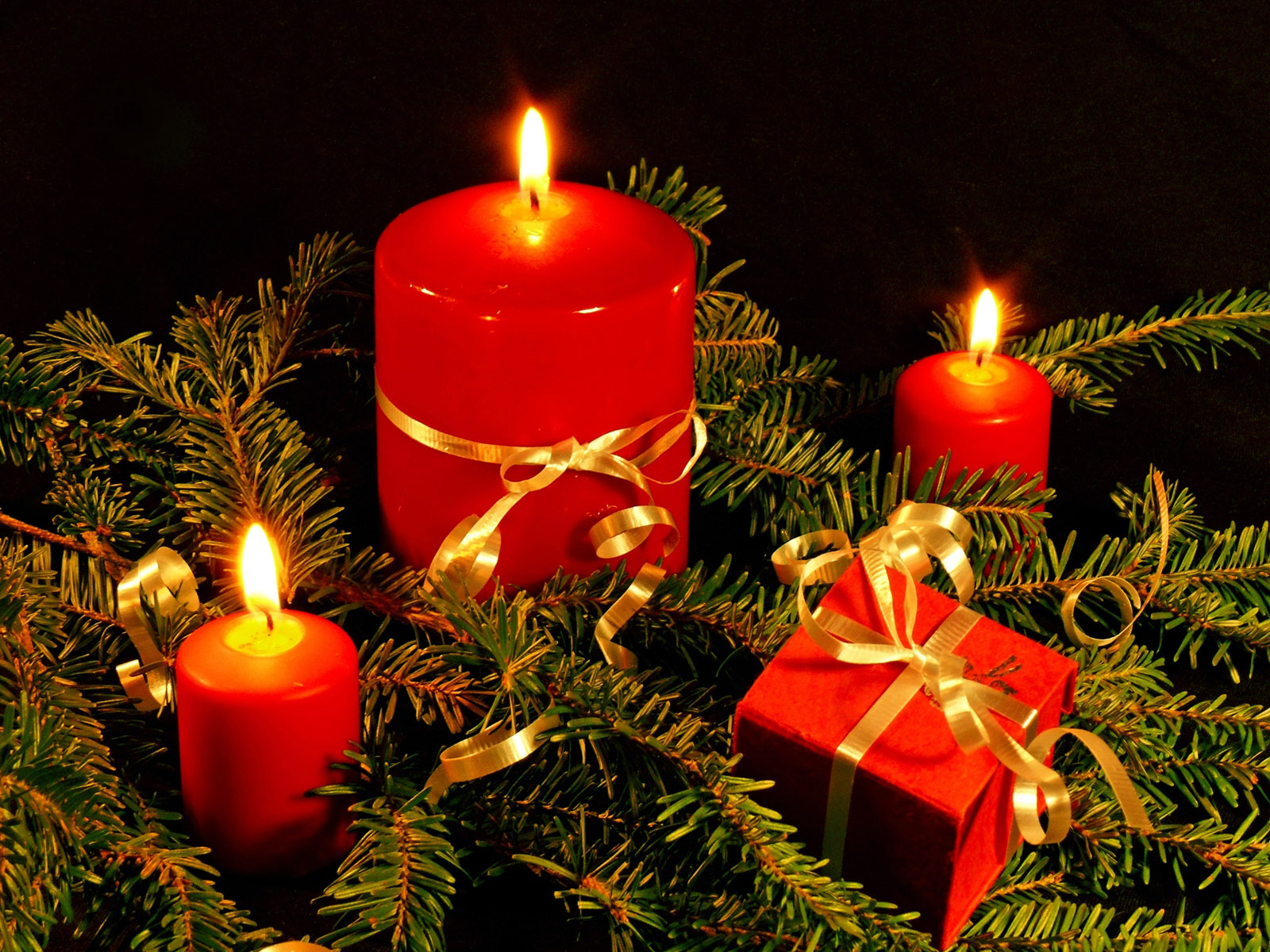 MY BIRTHDAY – THE 24TH OF …
THANK YOU FOR YOUR ATTENTION